TPM CIRCLE NO :- 01
ACTIVITY
KK
QM
PM
JH
SHE
OT
DM
E&T
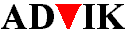 KAIZEN  IDEA SHEET
P15
TPM CIRCLE NAME:  Achiever
LOSS NO. / STEP
DEPT :- PLANT ME
RESULT AREA
M
Q
A
B
C
D
S
M
CELL:- Tensioner
CELL NAME:- A157
MACHINE / STAGE  :-  Plug Pressing Assembly
OPERATION  :- Body Plug Pressing
KAIZEN THEME : To reduce the setup change over cycle time
IDEA :-  Provide quick change attachment at press base & change height vernation fixture
COUNTERMEASURE:-  Quick change attachment  at bottom plate & equal the height of each fixture.
BENCHMARK
20 min.
PROBLEM PRESENT STATUS :-  Every  setup change over time 20 min. required.
TARGET
10 min.
KAIZEN START
10.04.2017
TDC
25.04.2017
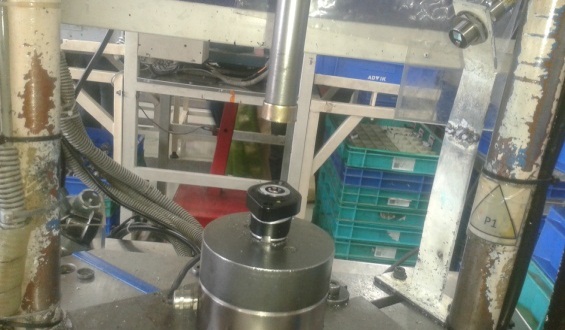 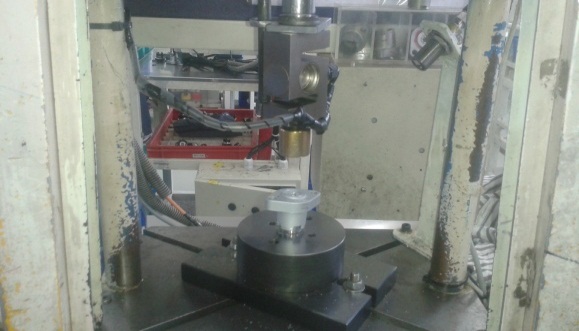 KAIZEN FINISH
23.04.2017
TEAM MEMBERS  : Ganesh Gaikwad , Nitin
 Sutar
BENEFITS :-
P:- Increase the productivity 300 nos./day
M:- Increase the operator moral
After
Before
KAIZEN SUSTENANCE
WHY1 :-  Every setup change 20 min. required. 

Why 2:-  Each model fixture not common change height no quick change attachment.

Why3 :-  Fixture height change & provide quick change attachment at fix base plate
RESULT :- Save the 10 min./setup change over
WHAT TO DO:- Check  point added in Sustenance audit check sheet .  .

HOW TO DO:- Check  visually. 

FREQUENCY :- Alternate day
ROOT CAUSE : Each Fixture height not same & No quick change attachment at press base.
REGISTRATION NO. & DATE : 10.04.2017
REGISTERED BY     :-Nitin Sutar
MANAGER’S SIGN :-  Ganesh Gaiwad